USPJESI UČENIKA I ŠŠD-a u ZADNJIH 10 godina (2011.-2021.)
Prezentaciju pripremili:
Anita Ježabek, mag.cin.
Juraj Marković, prof.
Davne 1961. osnovano je u našoj školi ŠŠD „Dinamo“. 
Ove godine obilježava se 60 godina od njegova osnutka. 
Društvo je osnovano na inicijativu tadašnje nastavnice tjelesnog odgoja Matice Vide, a njen rad su nastavili nastavnici Milivoj Fičko, Josip Arefijev i od 2018. do danas - Anita Ježabek, a od ove školske godine dobili smo još jednog učitelja TZK – Matiju Bačića.
Uvod
2010./2011. – voditelj: Josip AREFIJEV
2011./2012. – voditelj: Josip AREFIJEV
2012./2013. – voditelj: Josip AREFIJEV
2013./2014. – voditelj: Josip AREFIJEV
2014./2015. – voditelj: Josip AREFIJEV
2015./2016. – voditelj: Josip AREFIJEV
2016./2017. – voditelj: Josip AREFIJEV
2017./2018. – voditelj: Josip AREFIJEV
2018./2019. – Voditeljica: Anita JeŽABEK
2019./2020. – Voditeljica: Anita JeŽABEK
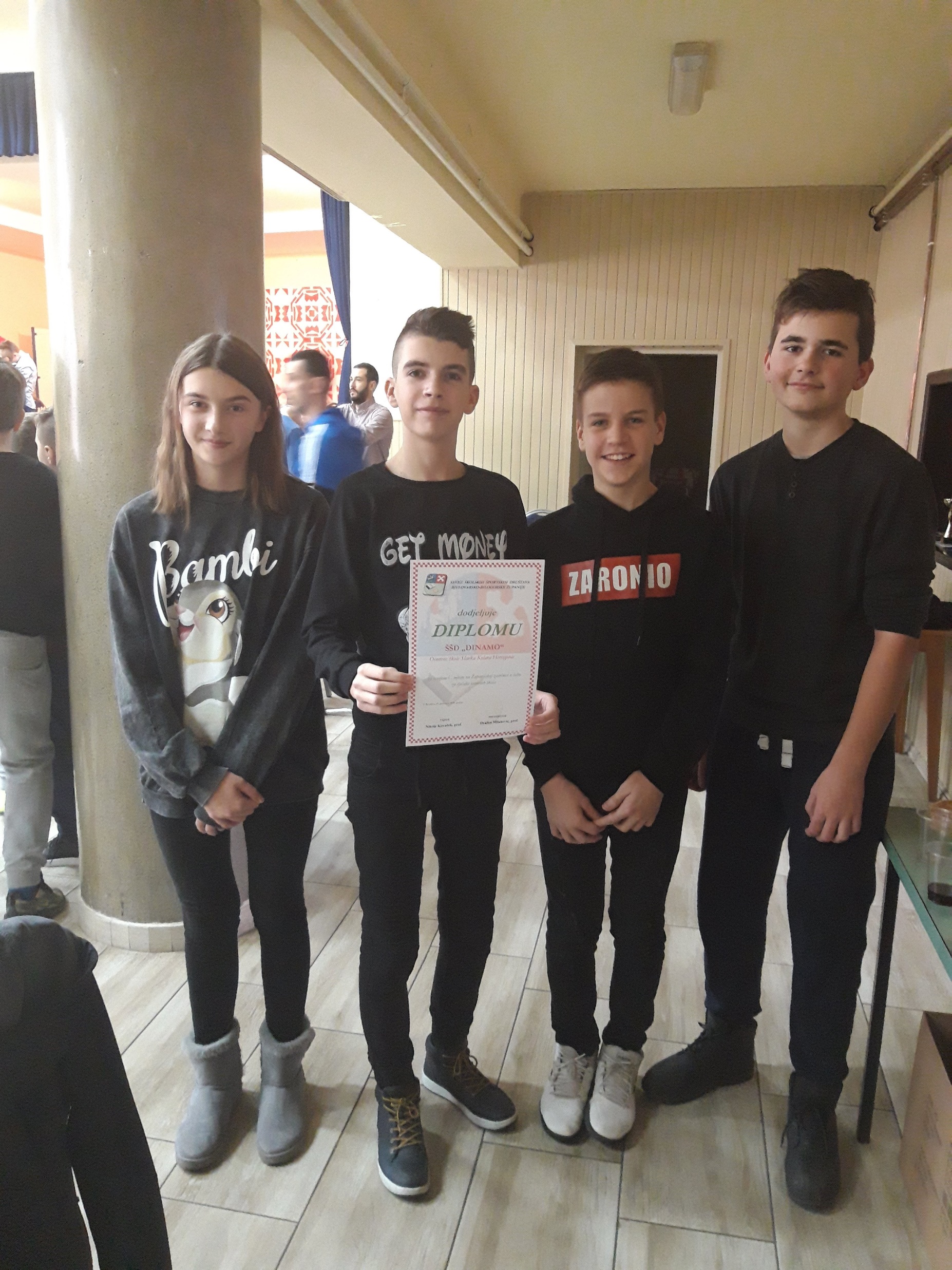